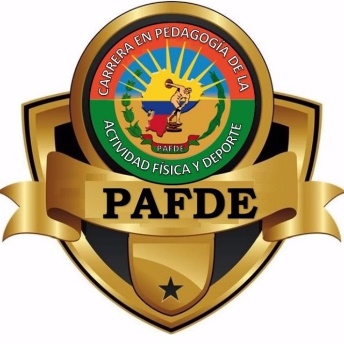 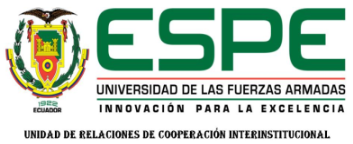 UNIVERSIDAD DE LAS FUERZAS ARMADAS ESPE
DEPARTAMENTO DE CIENCIAS HUMANAS Y SOCIALES
PEDAGOGÍA DE LA ACTIVIDAD FÍSICA Y DEPORTE
ACTIVIDADES DE TIEMPO LIBRE Y SU IMPACTO EN EL ESTADO FÍSICO DE LOS ESTUDIANTES DE NIVELACIÓN DE LA UFA-ESPE
Presenta :
Manuel Alejandro Basantes Escobar
Director de tesis: 
Dr. Enrique Chávez
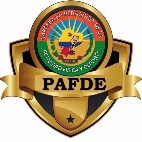 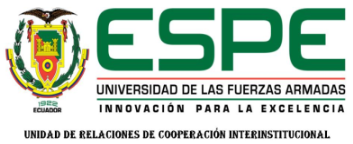 PLANTEAMIENTO DEL PROBLEMA
Enfermedades crónicas no transmisibles
Actividades pasivas en aumento
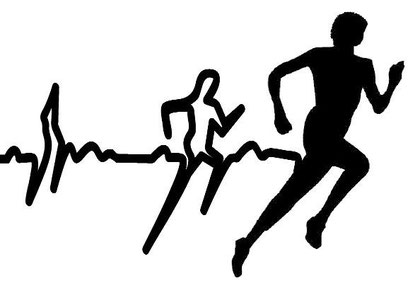 Falta de motivación
Falta de movimiento
Mal estado físico
Mal manejo del tiempo libre
Sedentarismo
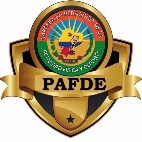 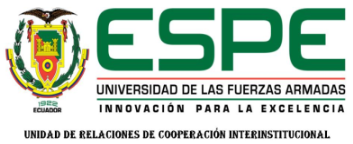 OBJETIVOS
Determinar la incidencia del tiempo libre en el estado físico de los estudiantes de nivelación de la UFA-ESPE.
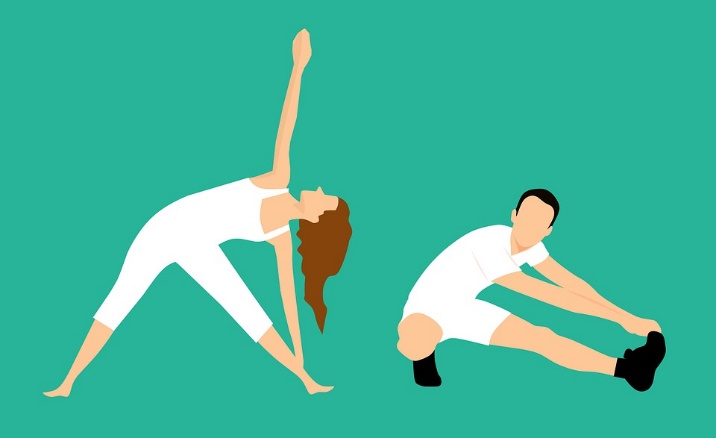 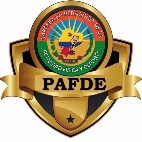 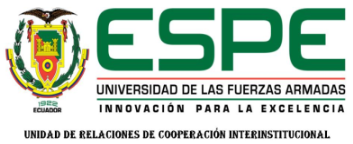 OBJETIVOS
Determinar el estado físico de los estudiantes de nivelación de la UFA-ESPE.
Determinar las actividades de tiempo libre que realizan los estudiantes de nivelación de la UFA-ESPE.
Determinar la correlación entre el tiempo libre y el estado físico de los estudiantes de nivelación de la UFA-ESPE.
Proponer actividades para el uso adecuado del tiempo libre para que los estudiantes de nivelación de la UFA-ESPE mejoren el estado físico.
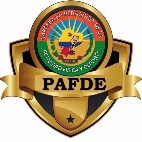 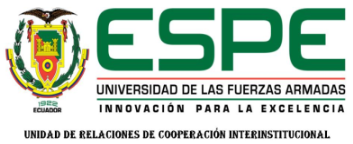 JUTIFICACIÓN
Teórica
Práctica
Metodológica
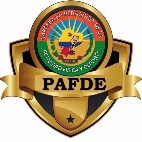 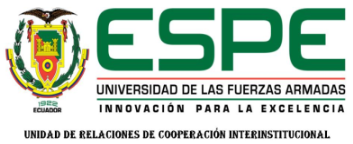 HIPÓTESIS
El uso del tiempo libre influye en el estado físico de los estudiantes de nivelación de la Universidad de Las Fuerzas Armadas - ESPE.
Variable dependiente
Variable independiente
VARIABLES DE LA INVESTIGACIÓN
Estado físico
Actividades de tiempo libre
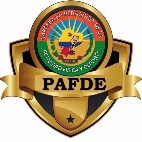 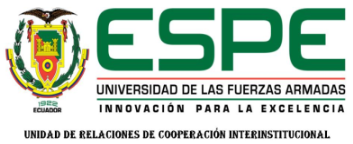 FUNDAMENTACIÓN TEÓRICA
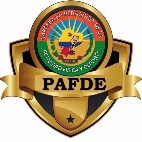 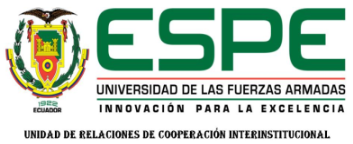 FUNDAMENTACIÓN TEÓRICA
Rodríguez y Argulló, 1999.Actividades de tiempo libre que realizan los estudiantes universitarios.
Gómez, Ruiz y García, 2010.
Actividades físico-deportivas de los estudiantes universitarios.
Lema y otros, 2009.Salud y comportamiento de los estudiantes universitarios.
Actividades de socialización e integración.
Utilizar la tecnología para saber sobre su entorno.
8 de cada 10 practican deportes.
Actividades de físico deportivas solos entre semana y acompañados los fines de semana.
Las actividades dentro de la universidad no atraen mucho.
Aumento de peso y falta de actividad física.
Actividades de socialización e integración.
Si se crea conciencia se puede cambiar su comportamiento.
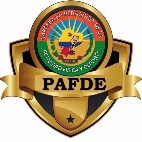 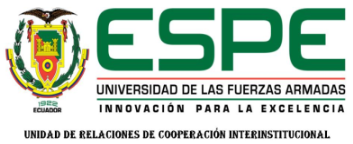 Investigación cualitativa
METODOLOGÍA DE LA INVESTIGACIÓN
Pertenece a las ciencias sociales.
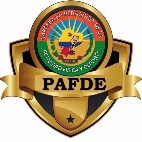 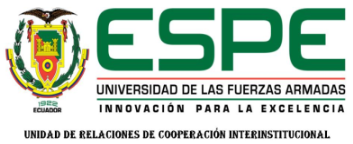 METODOLOGÍA DE LA INVESTIGACIÓN
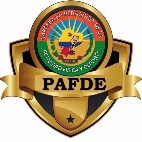 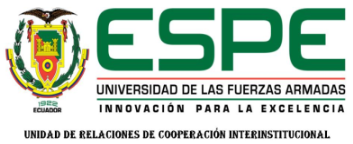 INSTRUMENTOS DE RECOLECCIÓN
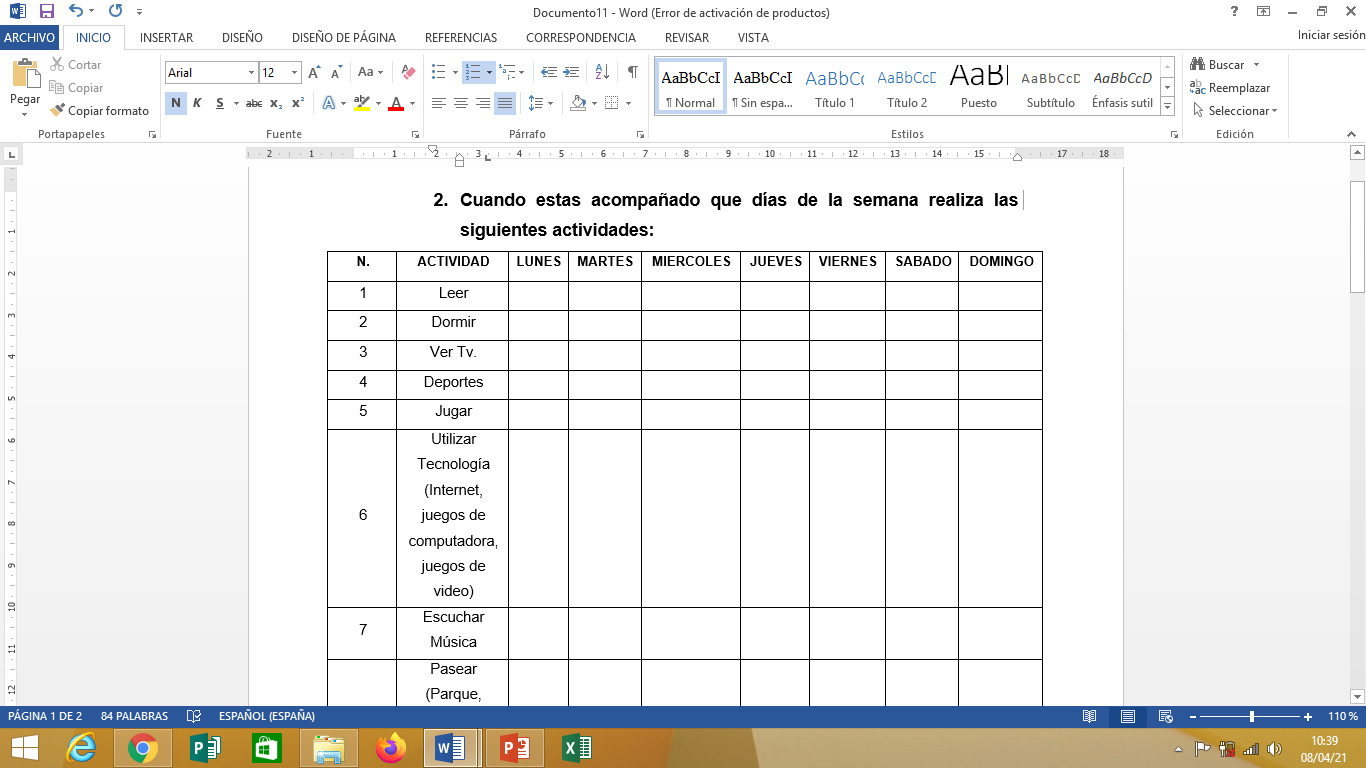 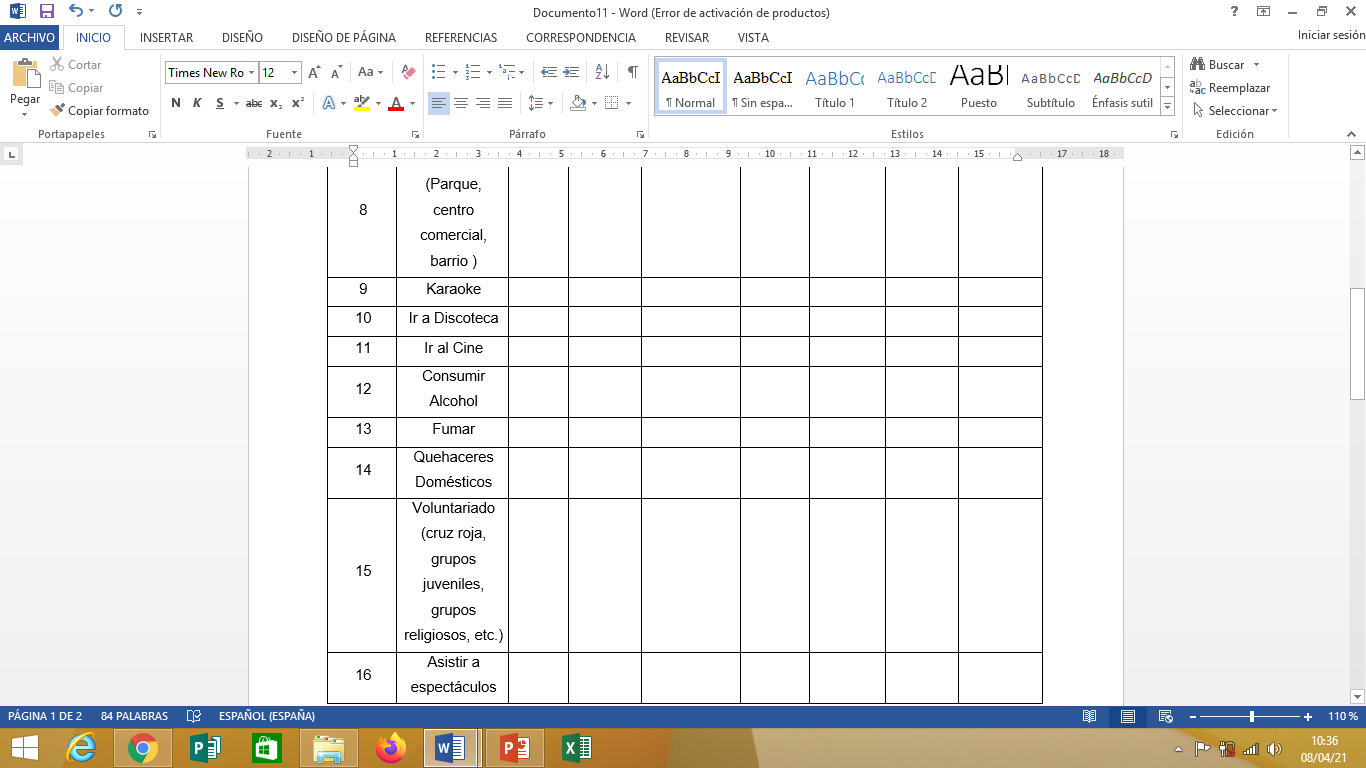 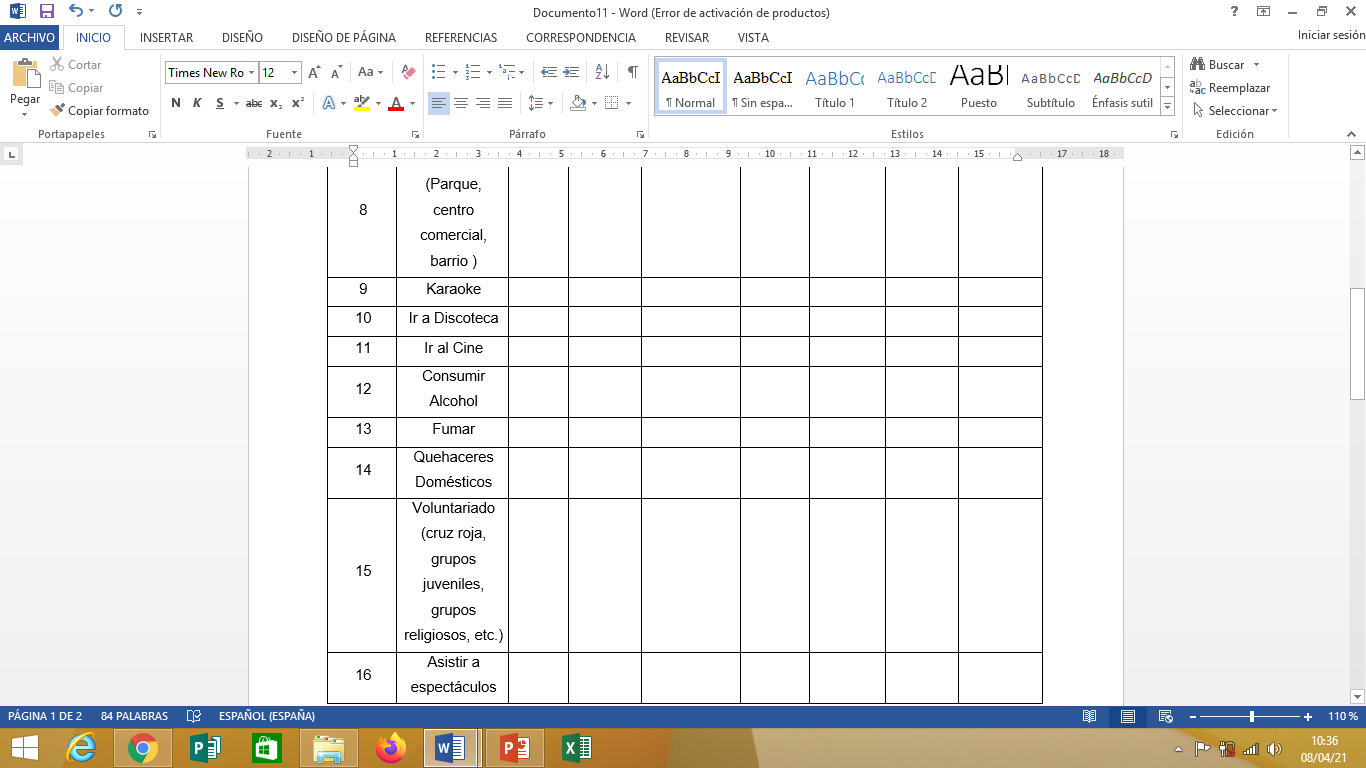 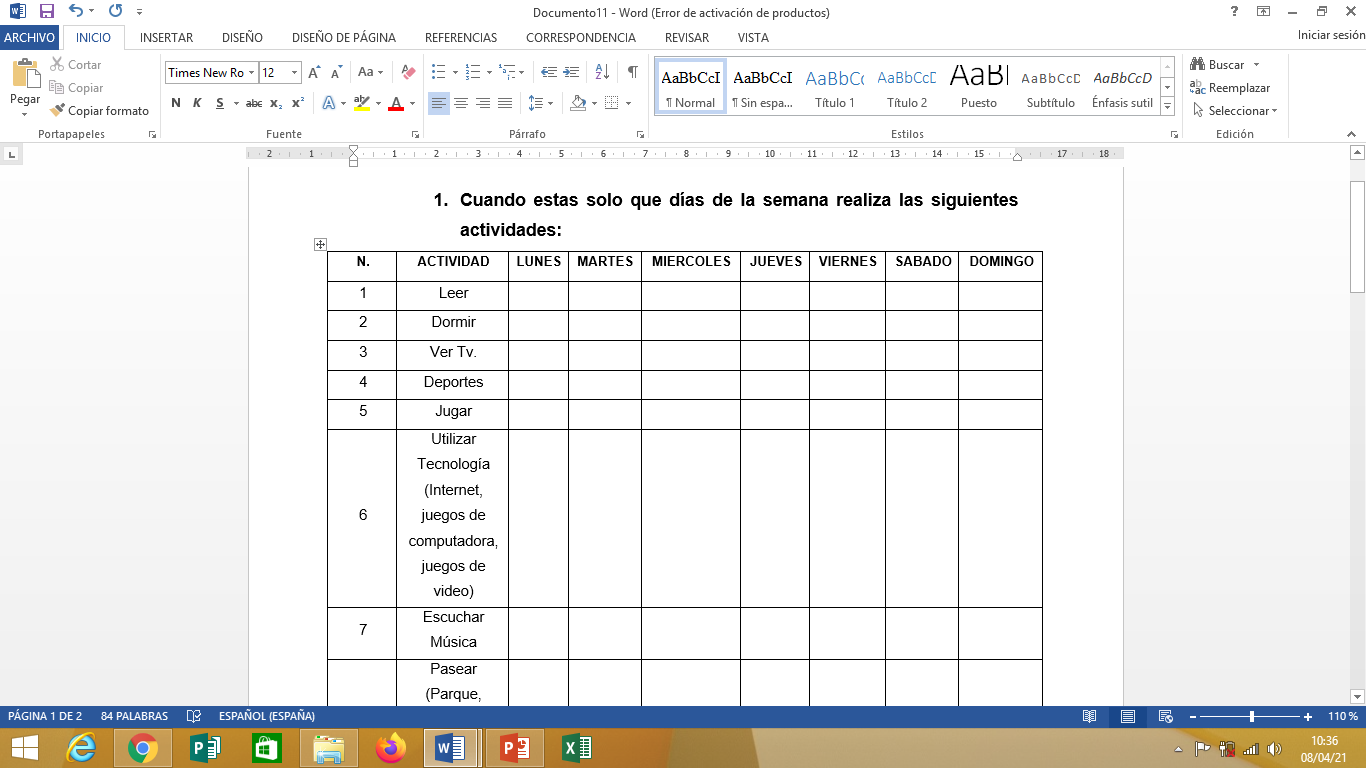 ENCUESTA SOBRE EL TIEMPO LIBRE
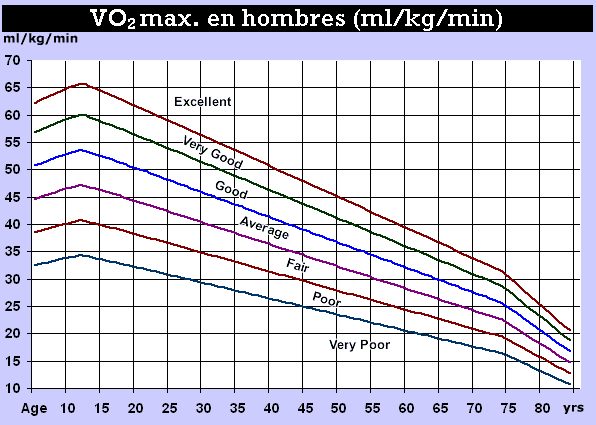 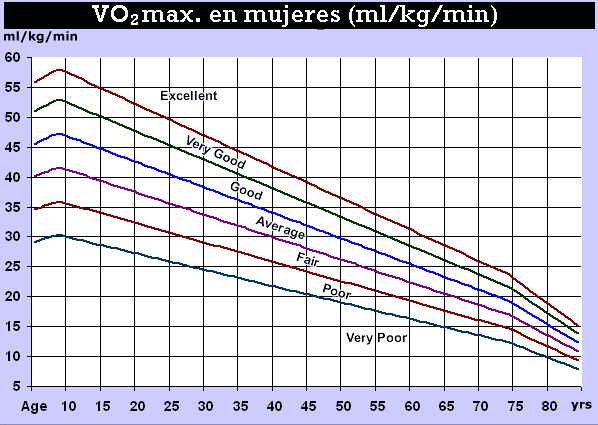 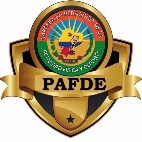 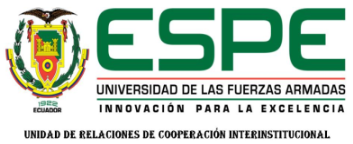 INSTRUMENTOS DE RECOLECCIÓN
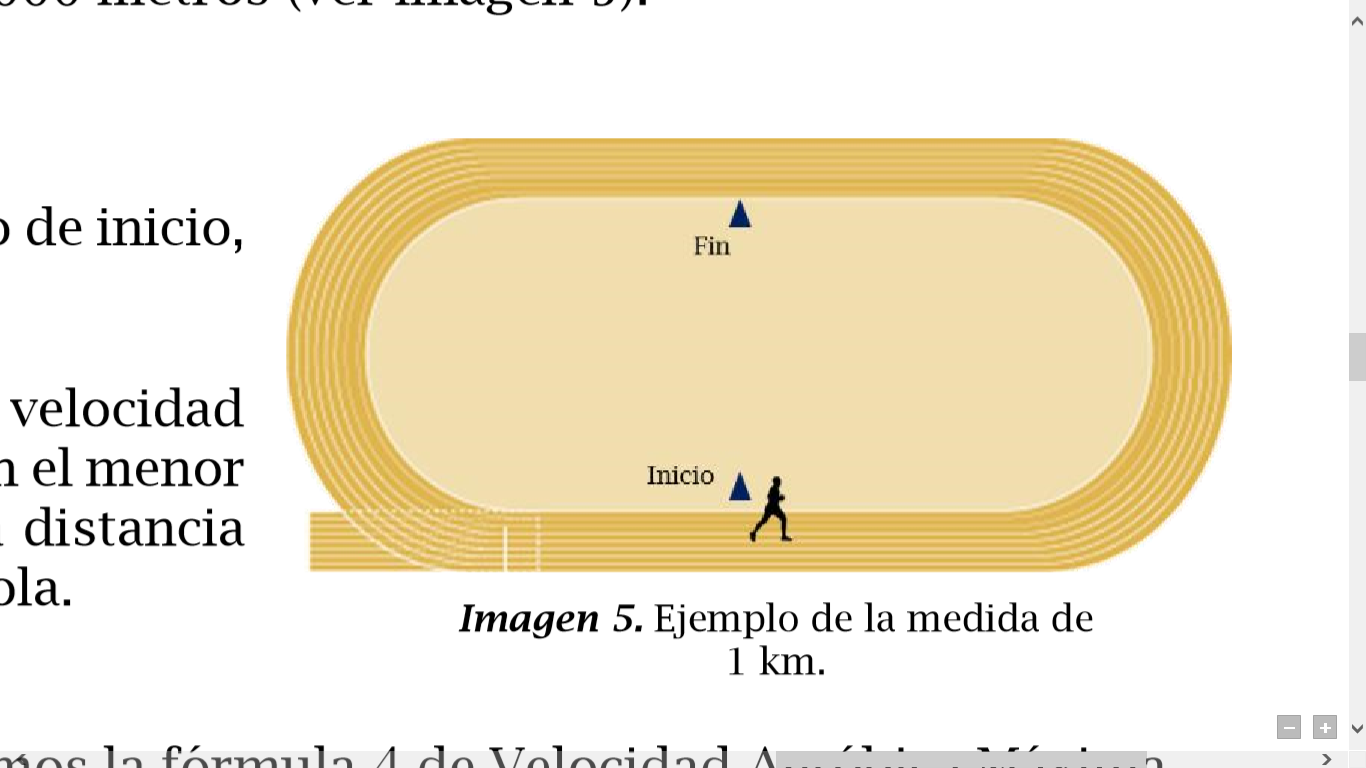 TEST DE 1000 METROS
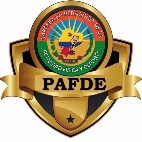 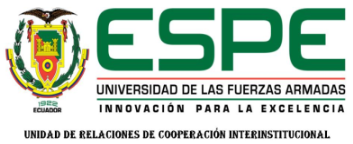 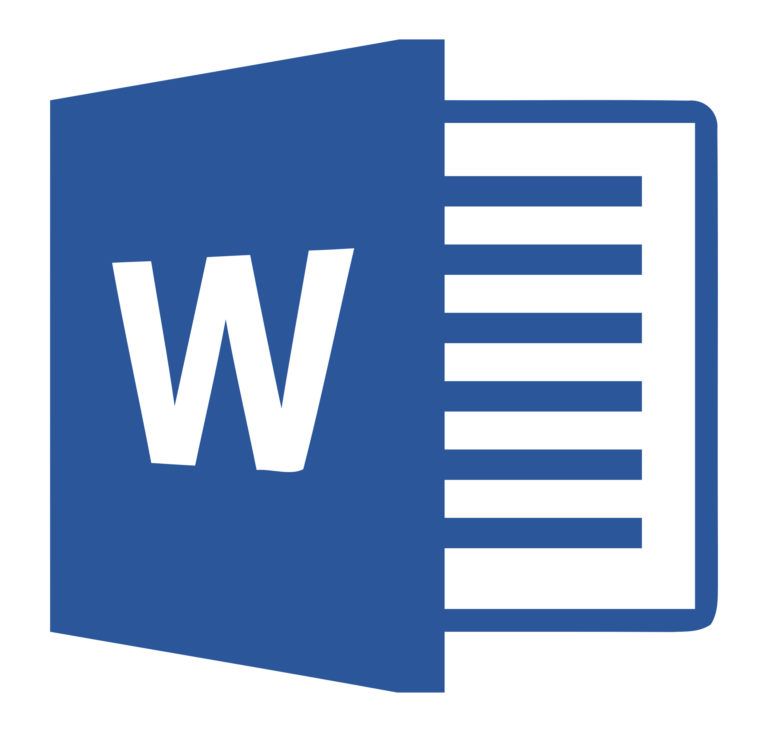 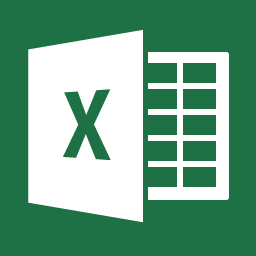 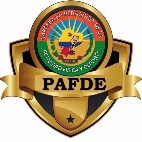 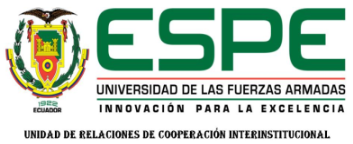 ANÁLISIS ESTADÍSTICO DE LA ENCUESTA
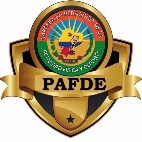 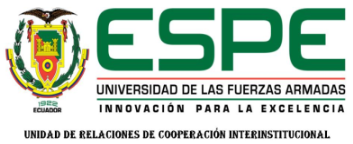 ANÁLISIS ESTADÍSTICO DE LA ENCUESTA
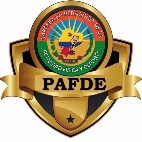 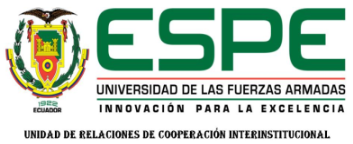 ANÁLISIS ESTADÍSTICO DE LA ENCUESTA
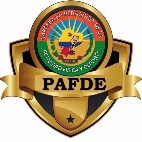 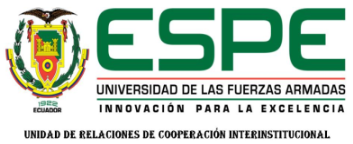 ANÁLISIS ESTADÍSTICO DE LA ENCUESTA
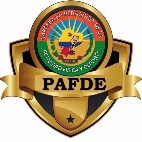 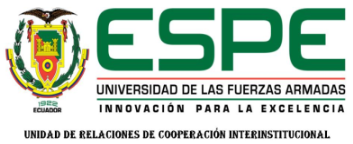 ANÁLISIS ESTADÍSTICO DE LA ENCUESTA
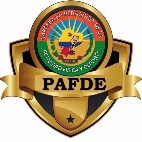 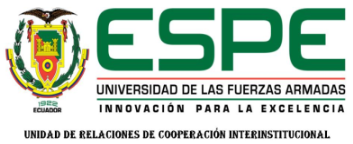 ANÁLISIS ESTADÍSTICO DE LA ENCUESTA
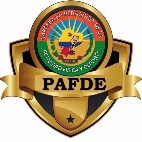 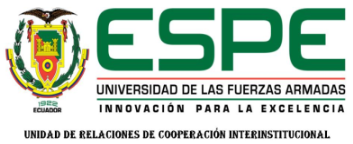 ANÁLISIS ESTADÍSTICO DE LA ENCUESTA
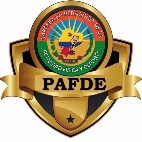 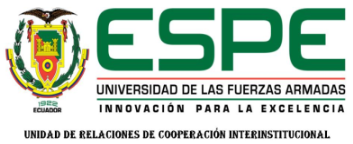 ANÁLISIS ESTADÍSTICO DEL TEST DE 1000 M
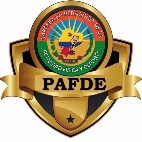 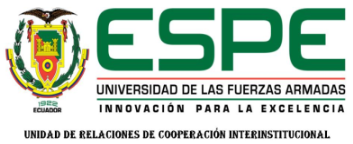 ANÁLISIS ESTADÍSTICO DEL TEST DE 1000 M
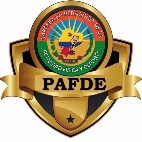 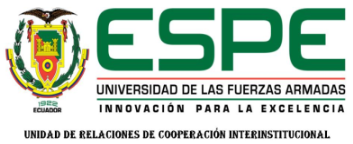 ANÁLISIS ESTADÍSTICO DEL TEST DE 1000 M
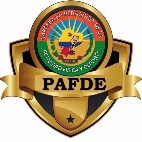 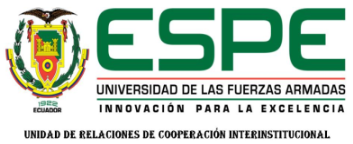 ANÁLISIS CORRELACIONAL
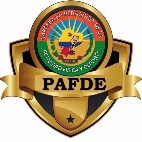 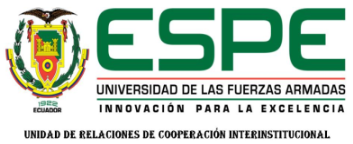 PROPUESTA ALTERNATIVA
BENEFICIARIOSDirectosIndirectos
UBICACIÓN
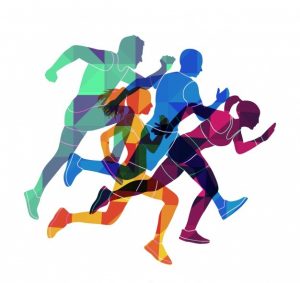 ACTIVIDADESEntre semanaFines de semana
PRESUPUESTO
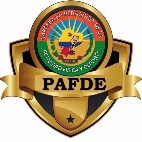 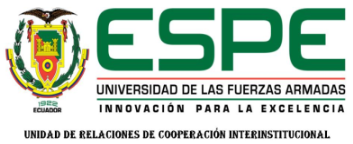 PROPUESTA ALTERNATIVA
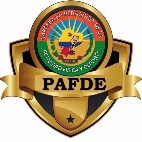 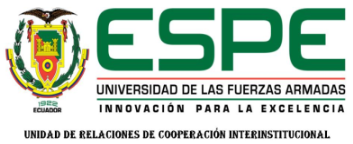 PROPUESTA ALTERNATIVA
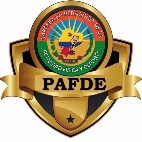 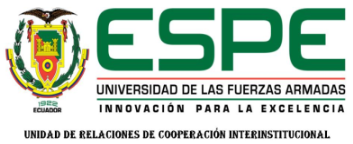 PROPUESTA ALTERNATIVA
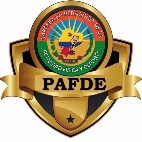 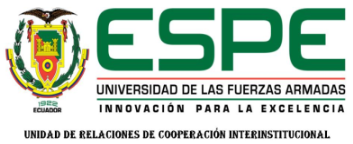 El estado físico de los estudiantes de nivelación de La Universidad de Las Fuerzas Armadas ESPE
73% regular y malo27% bueno
Actividades de tiempo libre de los estudiantes de nivelación de La Universidad de Las Fuerzas Armadas ESPE
Pasivas96,51% y 52, 26% Utilización de tecnología
50,98% y 31,71% Ver TV
Activas42,55% y 25, 08% Realizar algún deporte
25,39% y 21,99% Pasear por el parque o barrio.
Buen estado físico29% hombres25% mujeres
Conclusiones
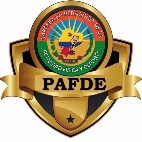 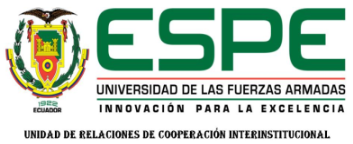 Recomendaciones
Proponer a la universidad para que brinde opciones de actividades físico-recreativas a sus estudiantes de nivelación para que las realicen en el tiempo libre que tienen dentro de la universidad, brindando una buena infraestructura y variedad de actividades.
Motivar a los estudiantes para que realicen actividades activas dentro de su tiempo libre y mediante charlas con expertos, y de este modo crear conciencia en ellos para que conozcan los beneficios que trae consigo el realizar actividad física en su estado físico y por ende en su salud.
Socializar este proyecto de investigación y motivar para la aplicación de la propuesta creada.
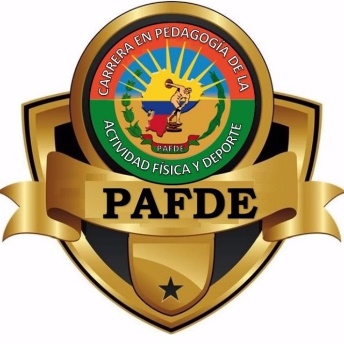 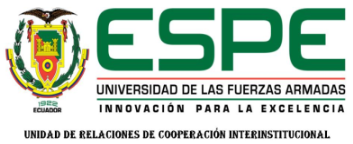 UNIVERSIDAD DE LAS FUERZAS ARMADAS ESPE
DEPARTAMENTO DE CIENCIAS HUMANAS Y SOCIALES
PEDAGOGÍA DE LA ACTIVIDAD FÍSICA Y DEPORTE
ACTIVIDADES DE TIEMPO LIBRE Y SU IMPACTO EN EL ESTADO FÍSICO DE LOS ESTUDIANTES DE NIVELACIÓN DE LA UFA-ESPE
Presenta :
Manuel Alejandro Basantes Escobar
Director de tesis: 
Dr. Enrique Chávez